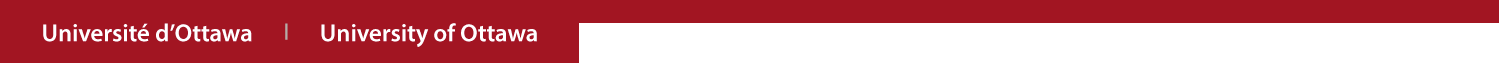 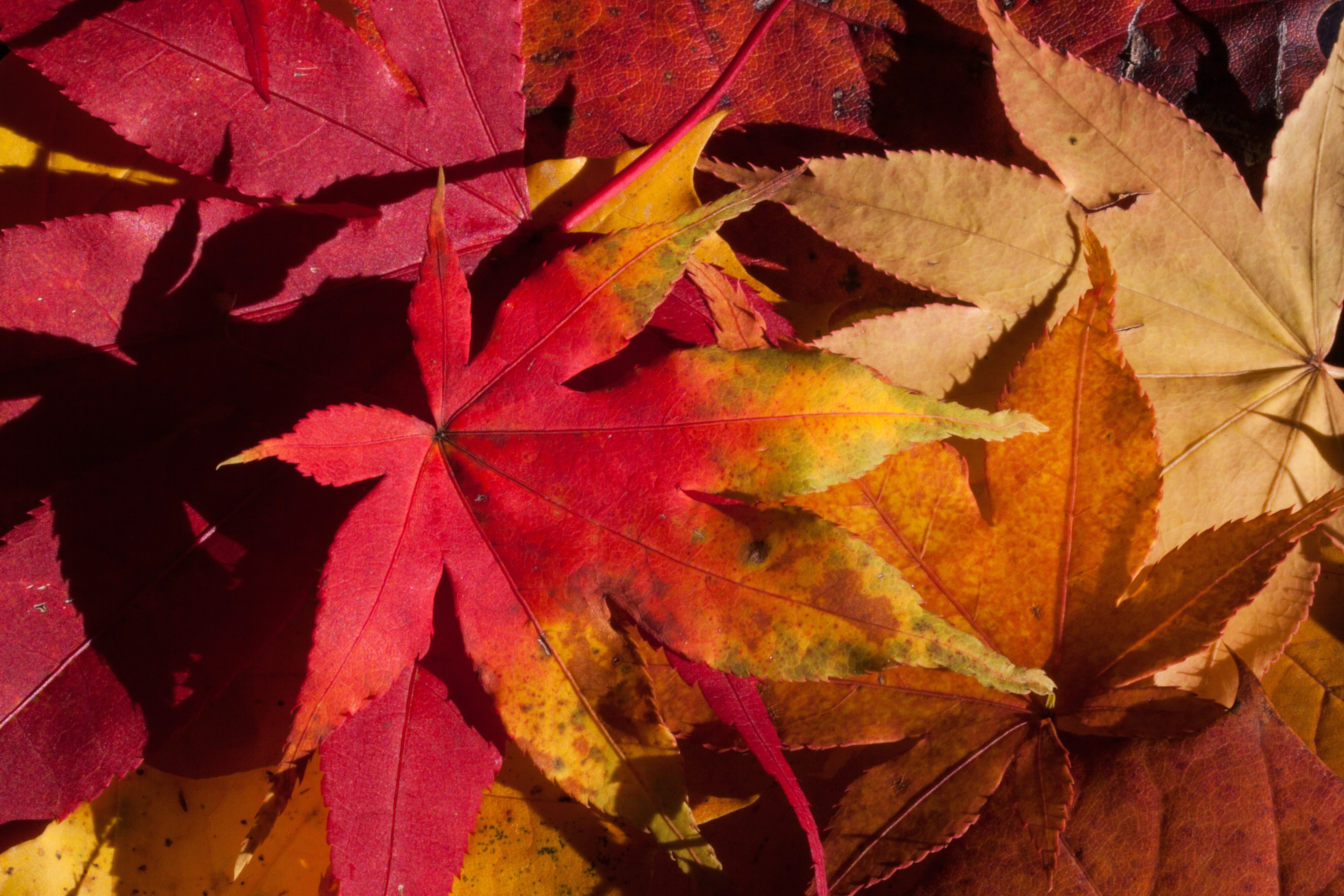 Activities Report 2016 – OLBI
PNF CELV Graz December 8-9, 2016
Prepared by M.-J. Hamel, Director of CCERBAL
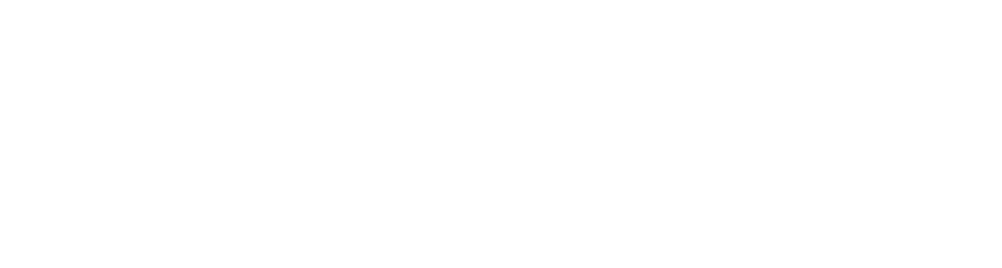 ilob.uOttawa.ca | olbi.uOttawa.ca
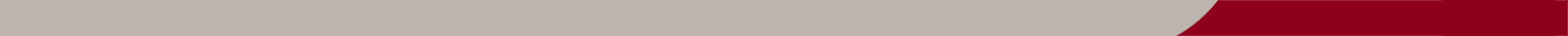 CCERBAL biannual conference
Date: April 28-29, 2016
Theme: Bilingual from birth: process, pedagogy and policy 
Conference chairs: 
Richard Clément (OLBI) 
Christopher Fennell (Psychology)
Guess speakers: 
Thierry Nazzi (Université Paris Descartes)
Linda Polka (McGill University) 
Erika Hoff (Florida Atlantic University)
Topics: 
Simultaneous Bilingualism from an Early Age
Consequences of Bilingualism for Identity
Raising Kids in more than one Language
Cultural and Intercultural Policy Aspects
OLBI Research Forums
April 1, 2016 
Motivation in language learning (Kimberly A. Noels, Alberta)

March 18, 2016
The use of digital tools to support the linguistic integration of migrants 
(Simon Collin, UQÀM) 
Sponsored by the Groupe de recherche interdisciplinaire en langues et technologies

January 29, 2016
Validation research in language testing at OLBI (Beverly Baker, OLBI)

November 27, 2015
Anxiety and perceive language competence in English and French 
(Cameron Montgomery, Université d’Ottawa)
Sponsored by the Post-Secondary Immersion Research Group
OLBI Research Forums
November 18, 2015
Family/heritage languages as a classroom resource in a European context (Nathalie Auger, Université Paul-Valéry, Montpellier III)
ECML project presentation
 
October 16, 2015
Teacher’s decisions with regard to grading and the links between teaching and assessment (Liying Cheng, Queen University) 
Sponsored by LARG (Language Assessment Research Group)
 
September 25, 2015
Relating political economy perspectives to language rights 
(Jeffrey Bale, University of Toronto)
Sponsored by Language Management Interdisciplinary Research Group
Language Assessment Research Group (LARG)
Workshop: 
January 29, 2016
The incorporation of interactive competence in rating scales/rubrics. 
(Amelia Hope and Carla Hall)
Language Management Interdisciplinary  Research Group (LMIRG)
Seminar: 
May 15
Mobilisations linguistiques et culturelles en Pays basque français : entre amorce d’institutionnalisation territoriale et économie culturelle émergente
(Xabier Itçaina, Centre national de la recherche scientifique, Bordeaux)

Debate: 
April 14
What is so special about language? A political philosophy approach
Between Yael Peled (McGill) and David Robichaud (Philosophy, Ottawa)

Online resource: 
Compendium for Language Management in Canada, an online resource intended for researchers, academics and the general public.
https://slmc.uottawa.ca
Post Secondary Immersion Research Group (PSIRG)
Research project : 
Étude longitudinale sur l’immersion en français à l’Université d’Ottawa au travers des indicateurs objectifs et des perceptions des étudiants. 
(Alysse Weinberg and Jérémie Séror)
Interdisciplinary Research Group in Language and Technologies (IRGILT)
Seminar:  
September 28
Applications of Social Media Text Analysis (Diana Inkpen, Computer Science)
Hosted by TAMALE (The Text Analysis and MAchine LEarning Group)

Research project: 
MyAnnotator, an ‘essay marking tool’ for language teachers. 
(Marie-Josée Hamel & Nikolay Slavkov, OLBI)
(Diana Inkpen, Computer Science)
(Dingwen Xiao, Carleton University graduate)
OLBI’s Language Evaluation sector
Test development: 
Online revised version of U of Ottawa language admission tests (ESL, FLS)

External contract: 
Official test centre for the Test of English for International Communication (TOEIC) and the Test de français international (TFI)
Partnership OLBI-ECML
Signed collaborative agreement between the ECML and OLBI for 2016-2019. 
Now includes a total of 4 internship opportunities (Spring 2017 and 2019) for OLBI’s graduate students and professors ($10,000).

Canadian participation to new ECML 2016-2019 Language at the heart of learning program:
10 Canadian experts nominated by a National Advisory Committee as members of the following ECML projects:
Language for work: Tools for professional development: Jeff Bale (Toronto University) & Monika Jezak (OLBI)
Developing language awareness in subject classes: Susan Ballinger (McGill University), 
Digital literacy for the teaching and learning of languages:  Marie-Josée Hamel (OLBI) & Catherine Caws (University of Victoria)
Towards a Common European Framework of Reference for language teachers: Joseph Dicks (UNB)
Partnership OLBI-ECML
10 Canadian experts nominated by a National Advisory Committee as members of the following ECML projects:
Action research communities for language teachers: Jim Murphy (CASLT))
Learning environments where modern languages flourish: Cécile Sabatier (Simon Fraser University)
Promoting excellence in sign language instruction: Kristin Snoddon (Carleton University)
A quality assurance matrix for CEFR use, Meike Wernicke (University of British Columbia)
Communication between the Canadian researchers and their teams will be facilitated by financial support from the Department of Canadian Heritage ($50 000) and OLBI ($10 000).
Forthcoming Events
OLBI Forum and research workshop: 
December 8-9, 2016
Christian Ollivier (Université de la Réunion)
Sponsored by Ambassade de France and OLBI’s Research Chair in New Technologies (M.-J. Hamel)

Immersion Symposium: 
May 11-13, 2017 
https://ccerbal.uottawa.ca/psirg/

ACLA/CAAL Symposium in memory of Larry Vandergrift: 
May 29-31, 2017
ACLA/CAAL
http://www.aclacaal.org/call-for-papers/
Forthcoming Publications
Spring 2017: 
Proceedings of CCERBAL 2016 conference, Cahiers de l’ILOB. Clément, R. & Fennell, C. (Eds). 

December 2017: 
Special issue of Canadian Journal of Applied Linguistics in memory of Larry Vandergrift, Hamel, M.-J. & St-John, J. (Eds).


Thank you!
http://ccerbal.uottawa.ca/